CDE Office Hours
September 22, 2022
1
ESSER I Rapid Request
Office Hours
September 22, 2022
2
[Speaker Notes: Nazie]
What is the Rapid Request?
All ESSER I funds will expire on September 30, 2022 and any funds unobligated on September 30, 2022 will have to be reverted to the federal government. 
ESSER I included 10% ($12,099,378) that was allocated to the Colorado Department of Education (CDE) for state-level purposes.
There are some unobligated funds from the 10% portion that could not be used by current grantees. 
CDE wants as many of these funds to go to Colorado grantees as possible, and have therefore created a simple ESSER I Rapid Request grant program to determine if any grantees have activities or costs that could have been funded with ESSER I funds, but were not.
Requests are due by midnight on Sunday, September 25, 2022
[Speaker Notes: Nazie]
What expenditures are eligible?
Grantees who received a 90% allocation OR a Supplemental allocation from ESSER I, II or III are eligible to request funds.
ESSER I Rapid Request funds may only be used to increase funding for previously approved ESSER I, II and/or III grant budget activities.
Example: A district had a 2022 summer school program approved as part of its ESSER II application. Staff costs for the summer program exceeded the amount the district had budgeted in ESSER II. In the Rapid Request submission form, the district may enter the staff line item reference numbers from the ESSER II grant application budget, and request additional funding for these budget line items where the actual costs were above and beyond what was budgeted in ESSER II.
ESSER I Rapid Request funds may NOT be used for new budget line items or new (not previously approved) activities. There is no item to submit new items.
[Speaker Notes: Nazie]
What expenditures are eligible?
EXAMPLE:
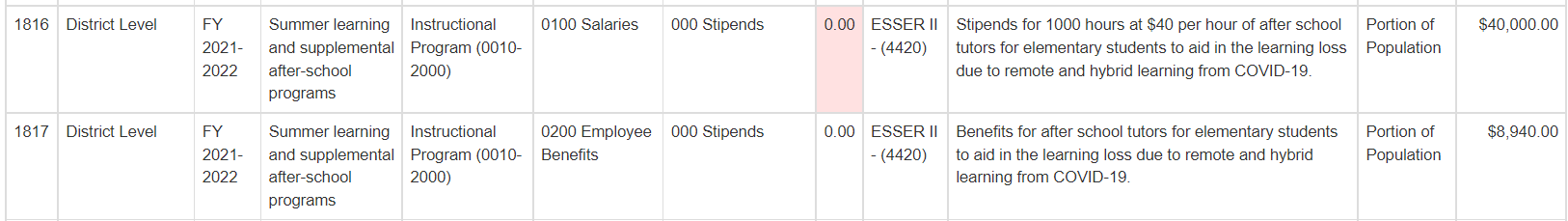 Line Item 1816: Actual costs were $50,000
Line Item 1817: Actual costs were $11,940

Cost in excess of approved budget were covered by General Fund dollars

District may apply for an ESSER I Rapid Request totalling $13,000
$10,000 in excess costs for Line Item 1816
$3,000 in excess costs for Line Item 1817
[Speaker Notes: Nazie]
What else do I need to know?
All funds awarded through the Rapid Request process are ESSER I funds. 
In the example above, if the district submits an ESSER I Rapid Request to increase funding for activities approved as part of its ESSER II application and the request is funded, that activity will now be partially funded with ESSER I funds, and partially funded with ESSER II funds.
ESSER I Rapid Request funds cannot be used to replace previously approved ESSER funding from another approved ESSER I, II or III application. Instead they are intended to be in addition to the funding included in the approved, relevant ESSER budget line items.
Please be sure to provide, in the Description, information for WHY additional funds are needed. For example: “Our original approved ESSER III budget line item was $5,000 to pay stipends to 5 staff for summer school in 2022. We ended up paying an additional staff stipend from the general fund @ $1,000 to enable us to serve additional students in summer school. We are requesting an additional $1,000 in ESSER I Rapid Request funds to fund the additional staff cost.”
[Speaker Notes: Nazie]
What else do I need to know?
Because the available funds expire on September 30, 2022, expenditures submitted for funding through the Rapid Request must already be obligated or funds expended by the grantee as of the date of submission of the request. There is no time for new obligations.
This means that the expense must be complete–staff paid, supplies purchased, etc.--prior to submitting the Rapid Request.
Be aware of any potential duplication of benefits with regard to federal funds. 
If you paid for the extra expense with a Federal funding source (i.e. Title I) and already received reimbursement, you should not submit this expense as part of a Rapid Request as it would be “double dipping.”
The best fit are extra expenses that were covered with non-Federal funds, such as general funds
[Speaker Notes: Nazie]
What else do I need to know?
Fiscal Years
The Rapid Request must be for expenditures in the same fiscal year as the original approved ESSER budget line item
Expenses incurred in FY23 (from July 1, 2022 until now) are a great fit for a Rapid Request because the fiscal year is open.
If you have not closed your FY22 books yet, and your auditor is on board,  you may be able to submit a Rapid Request for expenses incurred in FY22.
Because your FY21 books have been closed for some time, FY21 expenditures are not a good fit for a Rapid Request from an accounting standpoint.
[Speaker Notes: Jennifer]
What else do I need to know?
CDE anticipates having approximately $1.2M available to award in this Rapid Request round but MAY have more
Final true-ups are underway
CDE will apply a simple formula approach to prorate the funds if fundable requests exceed available funds
GALs will be sent to successful applicants on or before 9/30/2022
[Speaker Notes: Jennifer]
What else do I need to know?
Requesting Reimbursement
Funds awarded through the ESSER I Rapid Request will come to grantees via a separate Grant Award Letter and grant code 4448, after which the applicant will have to submit a Request for Funds Form to receive the funds by NOVEMBER 15.  Choose this link from the RFF Webpage:    

Choose ESSER I Rapid Request: 


In addition, the supporting documentation for the expenditure MUST be submitted in the Request for Funds Form. This would include invoices, general ledger, payroll journal (if labor costs), etc.  Drop it here:  

Please submit 1 RFF for all expenditures.
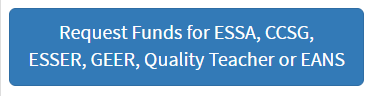 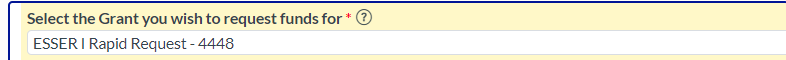 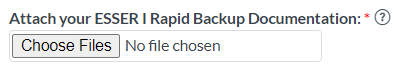 [Speaker Notes: Jennifer]
What else do I need to know?
Ensure your authorized representative approves the RFF request (they would have received via email) NO LATER THAN 11/15/2022

As you approve/submit the RFF, ensure that you are journaling those expenditures to the new ESSER I RR grant code 4448 so pipeline is accurate.  You will record the revenue here as well.

GFMU will review supporting documentation for allowability, completeness, etc.

If approved, we will process for payment.
[Speaker Notes: Jennifer]
Contacts
For Process or Program Questions: 
Kate Bartlett (bartlett_k@cde.state.co.us) 
Nazie Mohajeri-Nelson (mohajeri-nelson_n@cde.state.co.us) 

For Request for Funds or Fiscal Questions: 
Jennifer Austin (austin_j@cde.state.co.us) 
Steven Kaleda (kaleda_s@cde.state.co.us)
[Speaker Notes: Nazie]
CDE Contacts!
Emails: Lastname_Firstinitial@cde.state.co.us 
(e.g., Smith_a@cde.state.co.us)
13